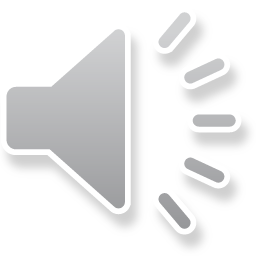 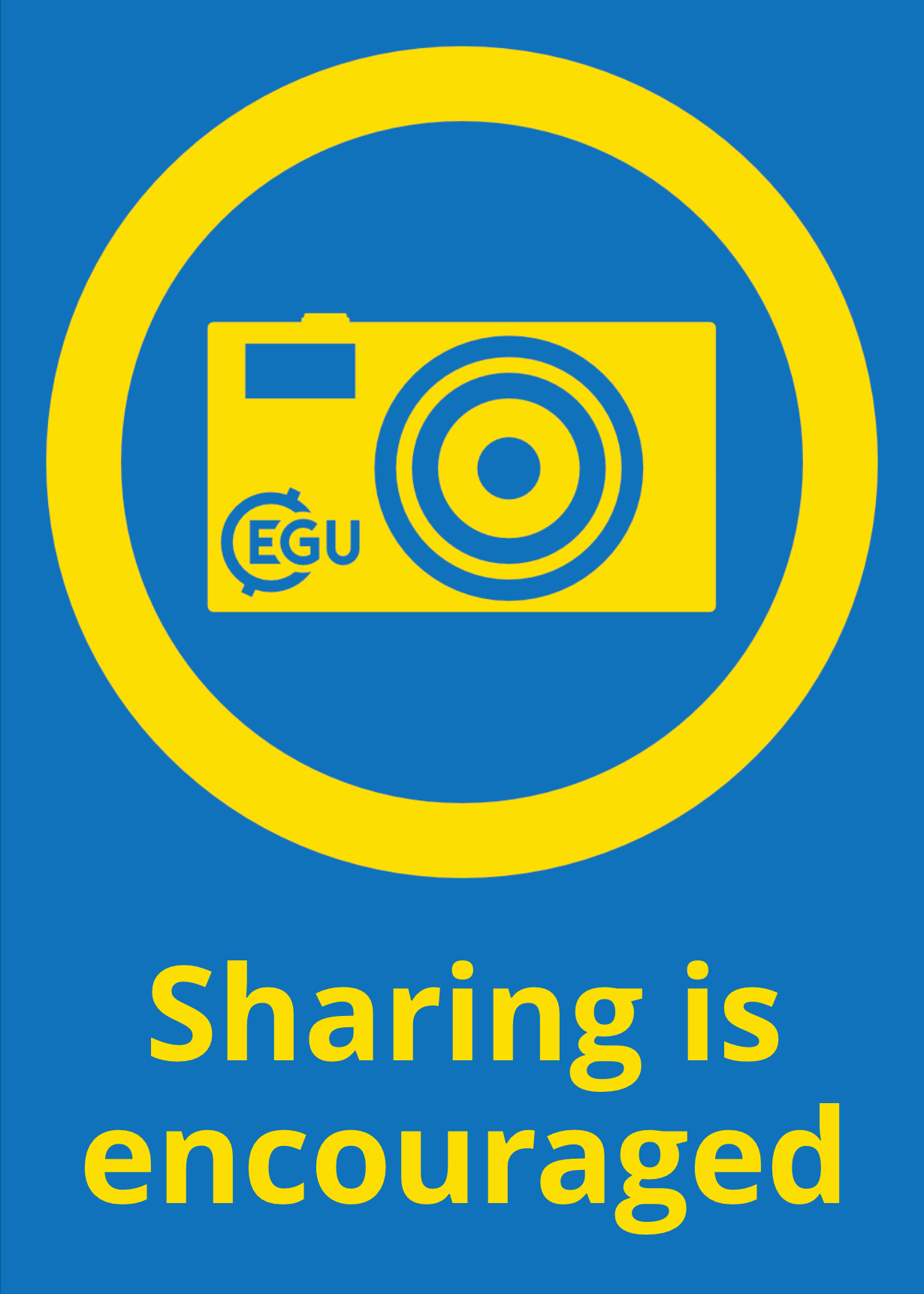 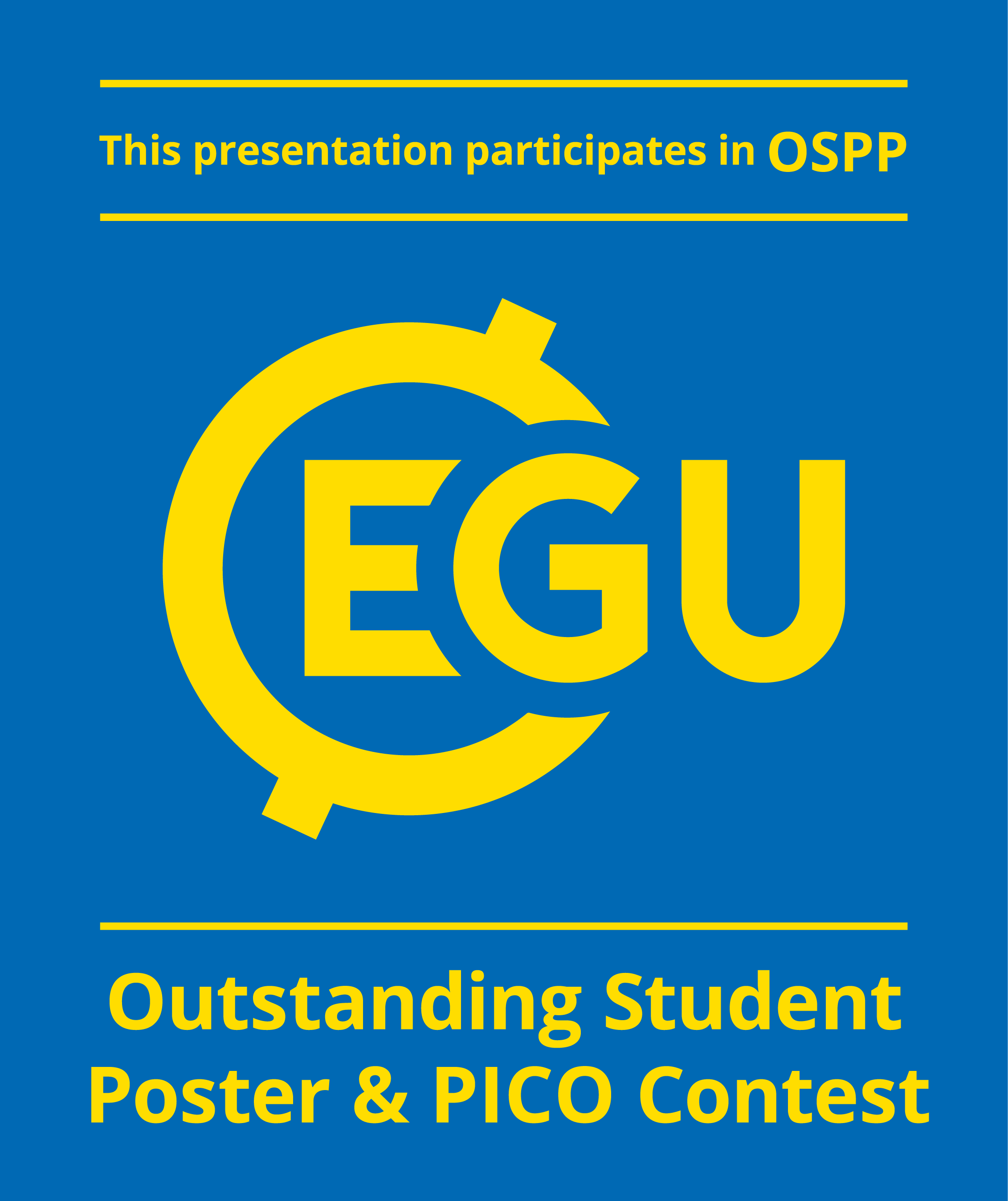 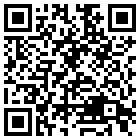 Estimation on refractive index of ambient aerosols as fine- and coarse-mode volume size distribution
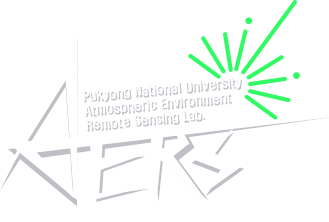 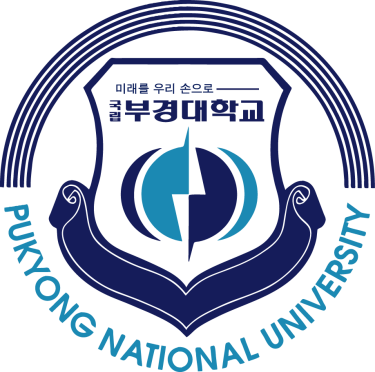 Abstract
Ju-seon Shin, Juhyeon Sim, Dukhyun Kim1 and Youngmin Noh
Division of Earth Environmental System Science, Pukyong National University, Busan, Republic of Korea
(1) School of Basic Science, Hanbat National University, Daejeon, Republic of Korea
Presentation Link:
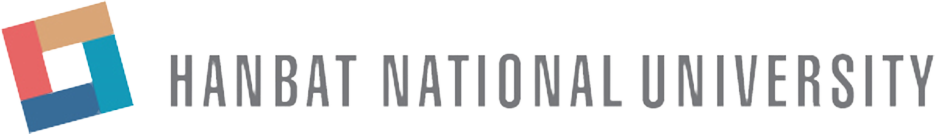 Introduction
Results
Site1: Port area (Yongdang/Busan/Korea)



















Site2: Small industrial and residential area (Gimhae-si/Gyeongsangnam-do/Korea)
Importance of Refractive index (RI) - RI has information on aerosol optical properties like shape and size - cause making errors on direct aerosol radiative forcing (DARF) and climate change models

 Limitation on existing methods  - Chemical method: collaborate known RI of chemical species and their volume ratio  - Optical method: based on Mie theory using measure Extinction coefficient and size distribution Measurement and analysis process takes much time, so it’s difficult to apply for long-term or real-time measurement
1.37 ± 0.05
Method
Size and PM mass concentration from OPC
Extinction coefficient from camera analysis on different wavelength










Retrieve the real part of RI based on the Mie theory
Figure1. Retrieved volume size distribution
 from mass (site1)
Figure2. PM mass, Extinction coefficient and retrieved the real part of RI (site1)
Figure3. Validation of VSD parameters and retrieved RI 
(site1)
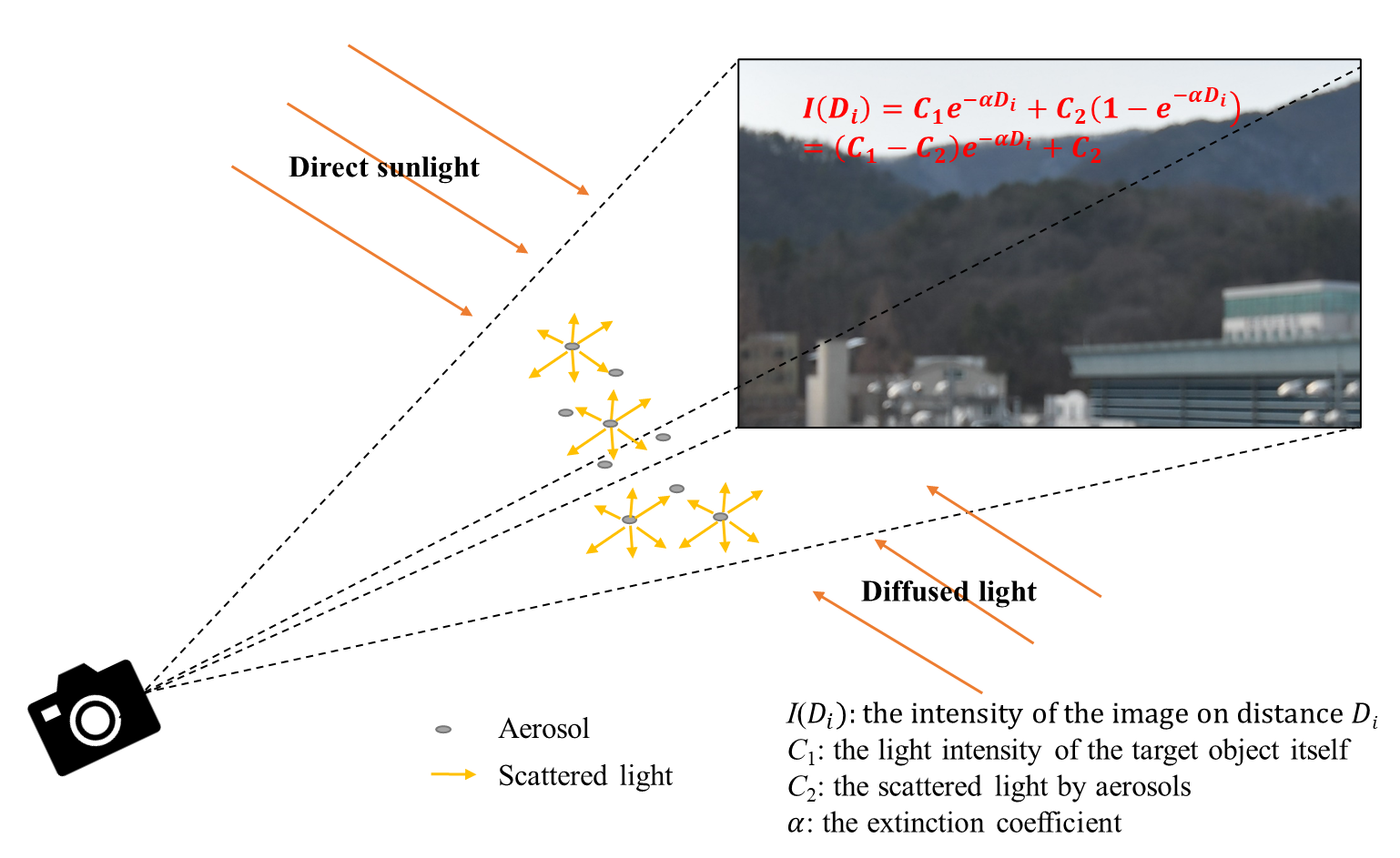 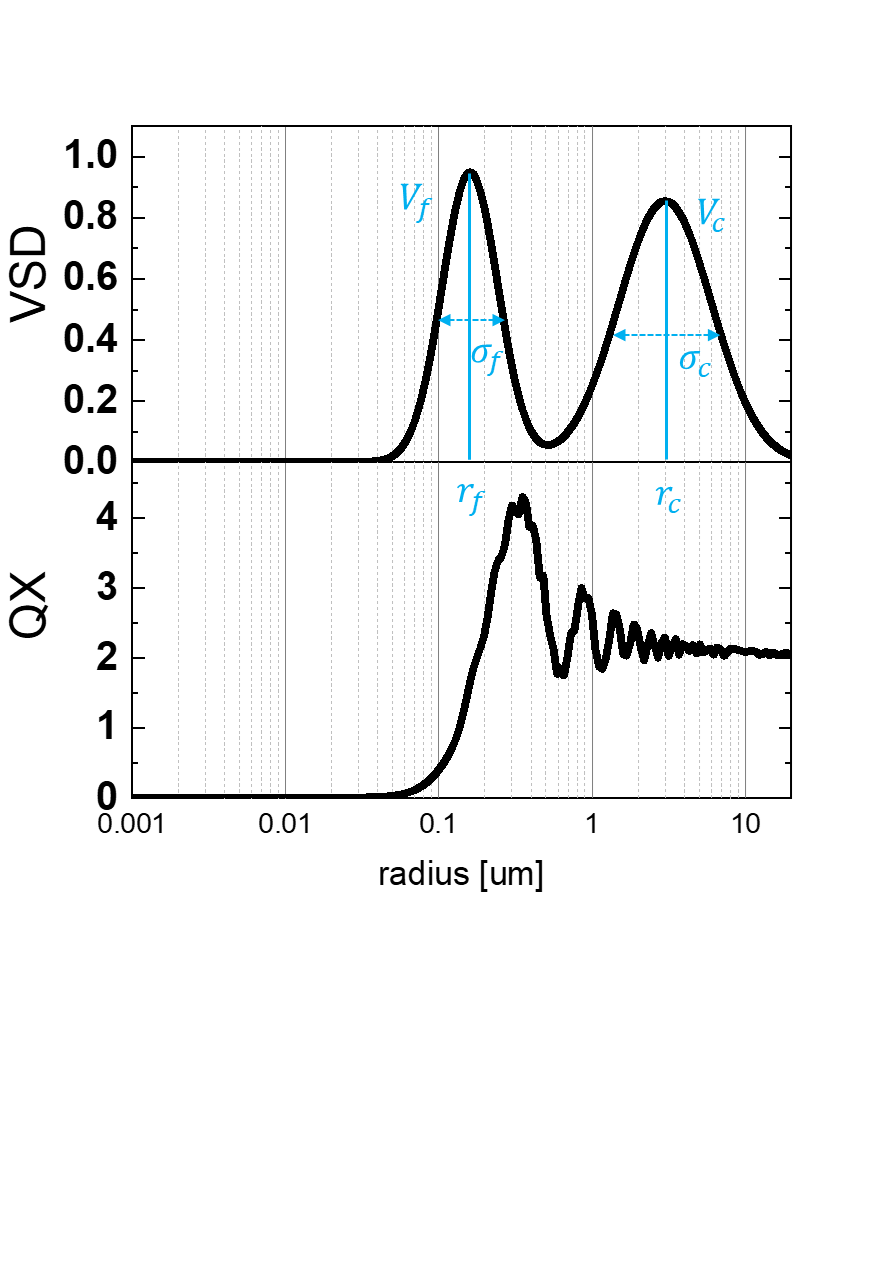 1.37 ± 0.07
Figure4. Retrieved volume size distribution
from mass (site2)
Figure6. Validation of VSD parameters and retrieved RI (site2)
Figure5. PM mass, Extinction coefficient and retrieved the real part of RI (site2)
Conclusion
Fundings & Contacts
The real part of RI is an important parameter related to aerosol properties.
We tried to retrieve the real part of RI using OPC mass concentration and extinction coefficient measured by camera image.
The retrieval of RI is possible if we know the size information and have extinction coefficients on different wavelengths.
The research should proceed further, considering aerosol types and meteorological conditions. If we successfully retrieve RI in this way, we could apply this method to long-term measurement and climate models.
This work was supported by the Agency for Defense Development by the Korean Government(UI220035ZD)
Author contact
Juseon Shin: juseonshin@pukyong.ac.kr
QX: Extinction efficiency (depending on real part of RI)